Contrasting Effects of Lake Breeze and Urbanization on Heat Stress in Chicago Metropolitan Area
Scientific Challenge 
The relative effects of the lake breeze and urbanization on heat stress over Chicago is not well studied. 
Heat stress depends on both air temperature and relative humidity is important to describe human physiological response to heat
Urban effect: warming
Lake effect: cooling
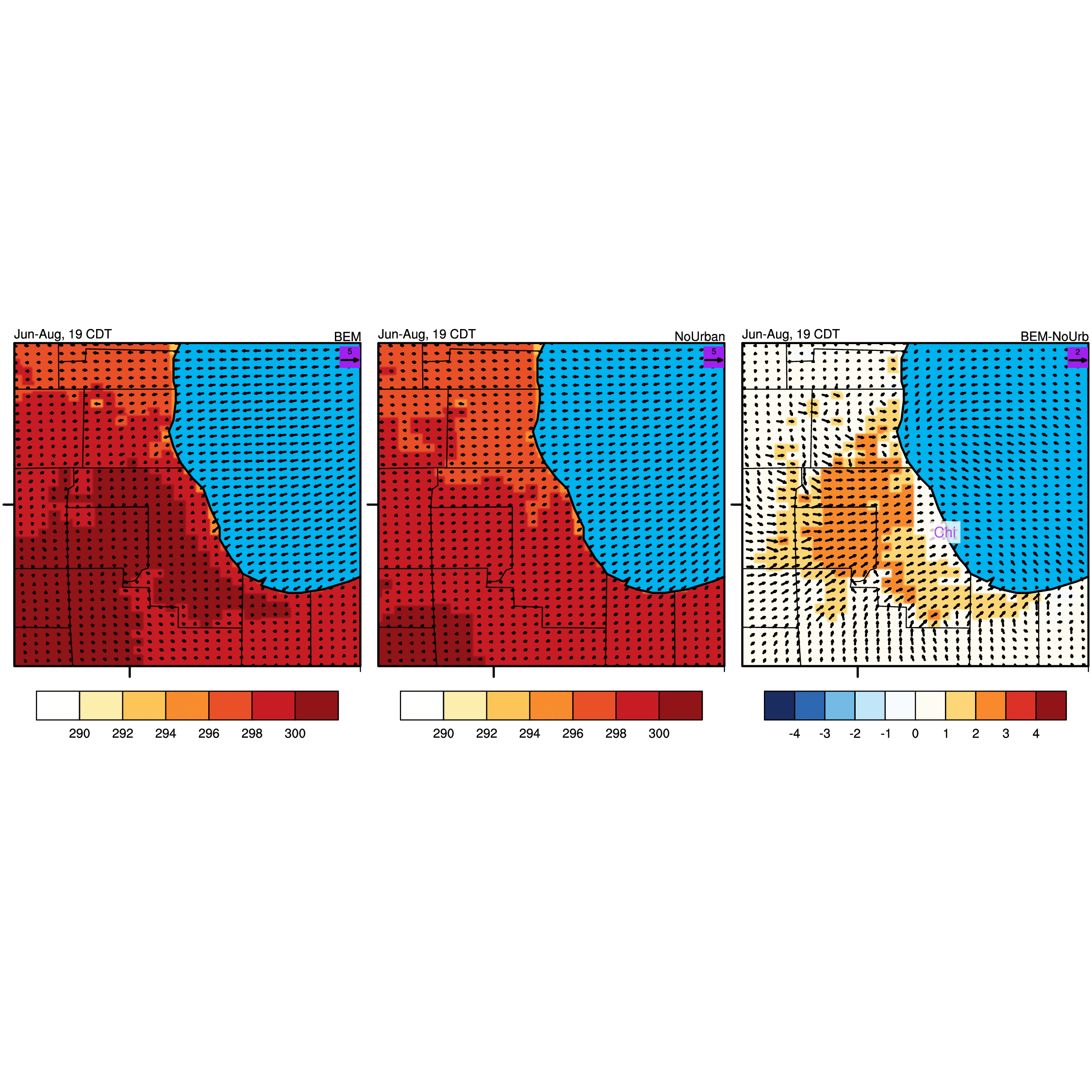 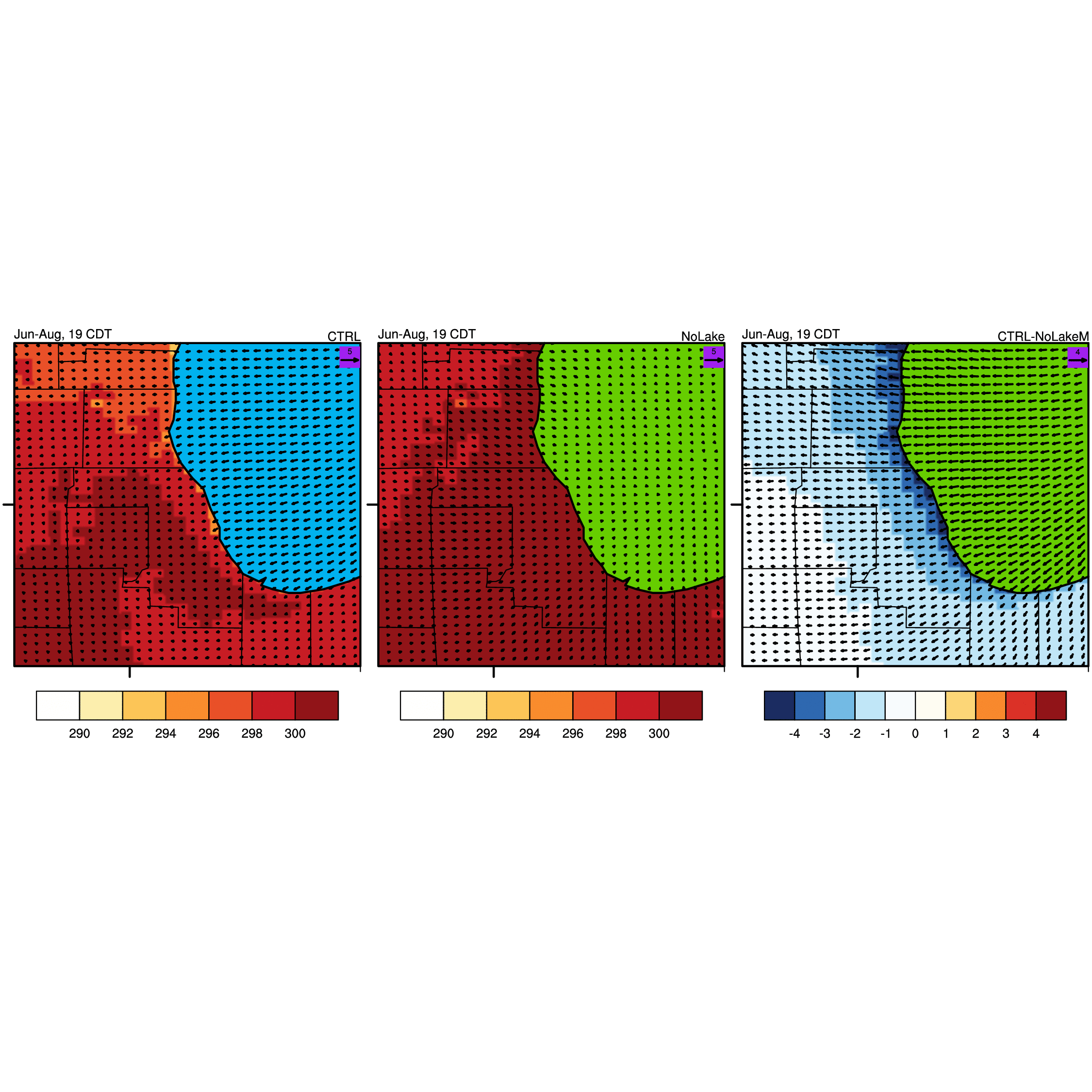 Approach and Findings
This study uses regional climate model coupled with urban canopy model and conducted experiments to isolate the individual effect of urbanization and lake breeze and their impacts on heat stress.
Regardless of the heat stress indices used, the intensification of heat stress over the CMA due to urbanization is more than four times greater than the reduction from the lake breeze in the late afternoon and evening.
Figure
Significance and Impact
The regional climate model coupled with urban canopy model can better capture the diurnal cycle and the diurnal range of surface air temperature, skin temperature, and relative humidity, indicating that, interactions between the urban surface, lake and the atmosphere need to be considered in urban climate simulations
The study also calls for more accurate in-situ observations in urban landscape as well as additional model development in the current urban canopy model such as urban vegetation representation. DOE BER supported urban Integrated Field Laboratories are working towards addressing these insights.
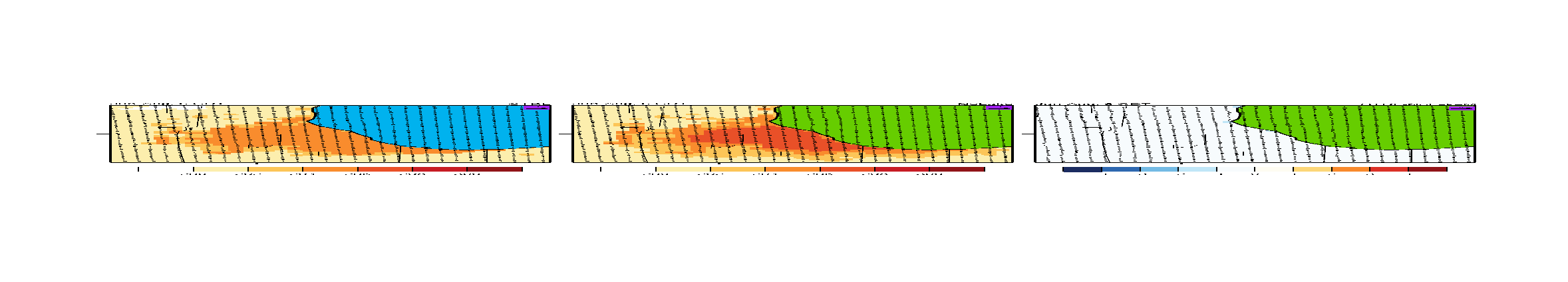 Citation: Wang, J, Qian, Y., Pringle, W., Chakraborty, T., Yang, Z., and Xue, P. 2023. Contrasting Effects of Lake Breeze and Urbanization on Heat Stress in Chicago Metropolitan Area. Urban Climate, 48, p.101429.
Cooling
Warming
Department of Energy  •  Office of Science  •  Biological and Environmental Research
[Speaker Notes: Word highlight text here.]